K0LA drum LH&RH buffed bottom case issues supplied by Dekson
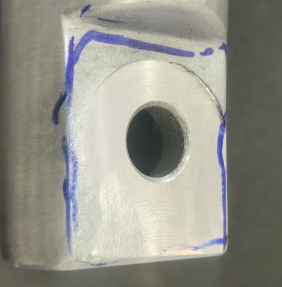 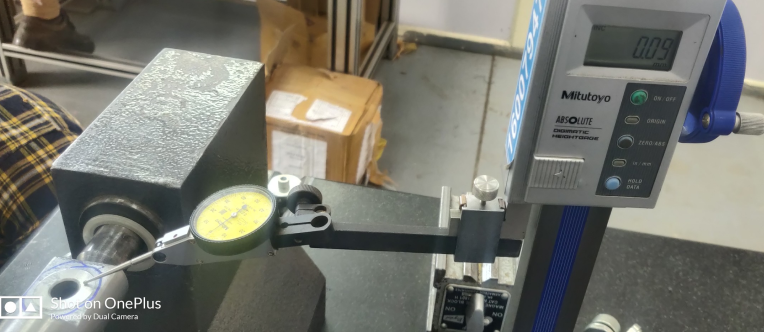 K0LA drum LH&RH buffed bottom case issues supplied by Dekson
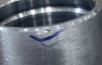 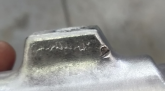 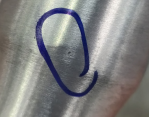 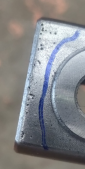 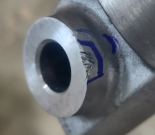 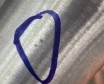 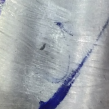 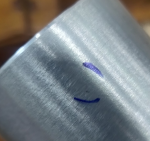 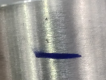 K0LA drum LH&RH buffed bottom case issues supplied by Dekson
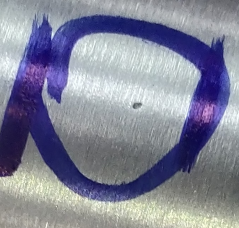 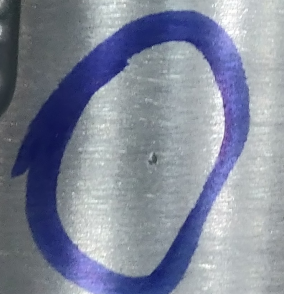 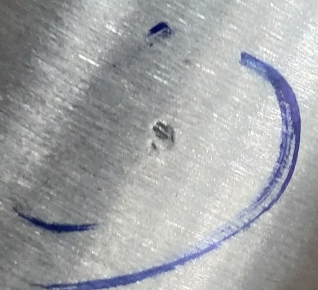 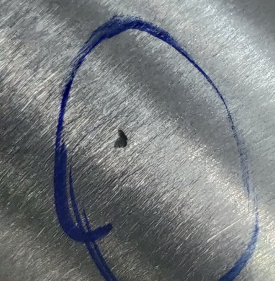 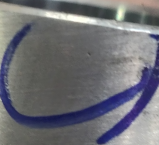 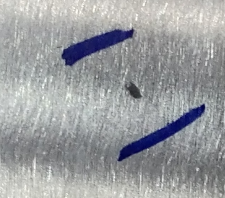 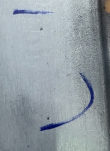 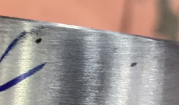 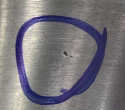 K0LA drum LH&RH buffed bottom case issues supplied by Dekson
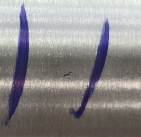 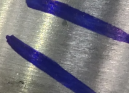 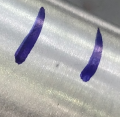 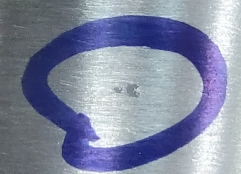 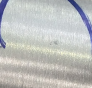 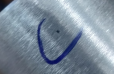 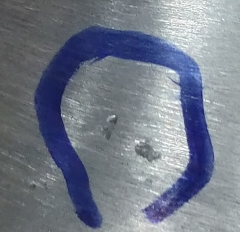 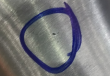 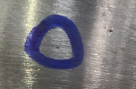 K0LA drum LH&RH buffed bottom case issues supplied by Dekson
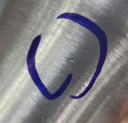 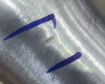 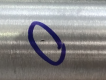 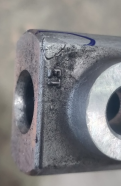 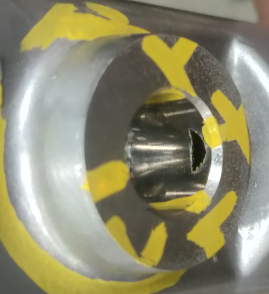 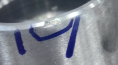 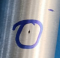